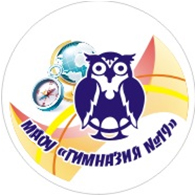 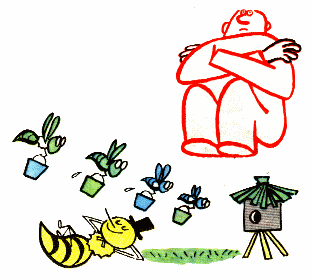 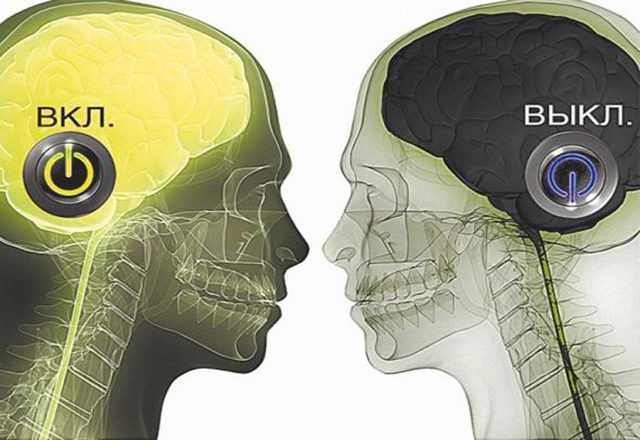 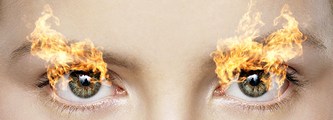 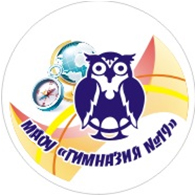 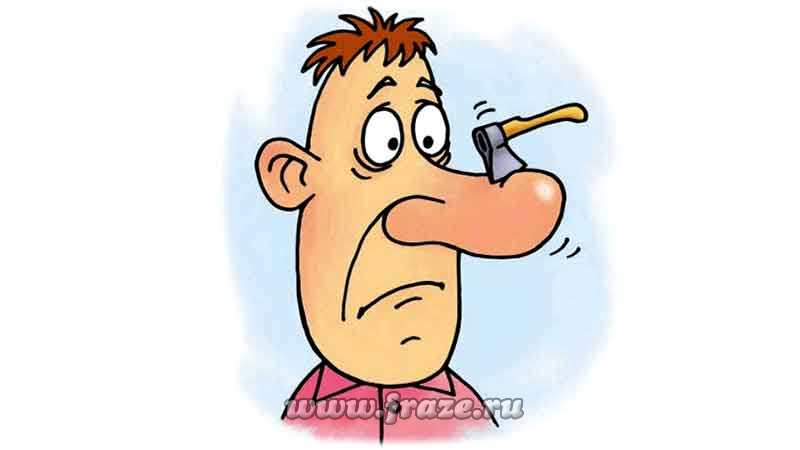 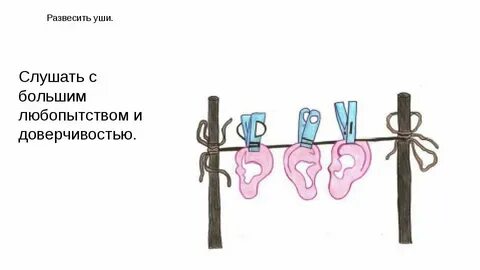 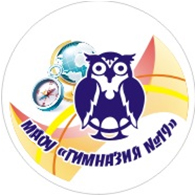 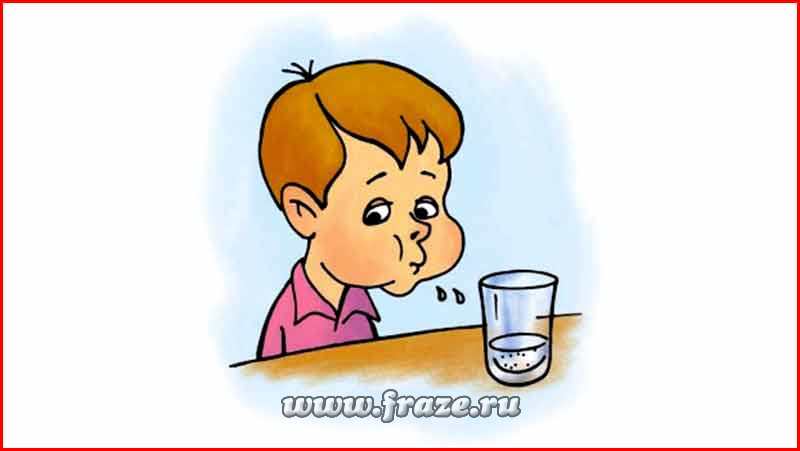 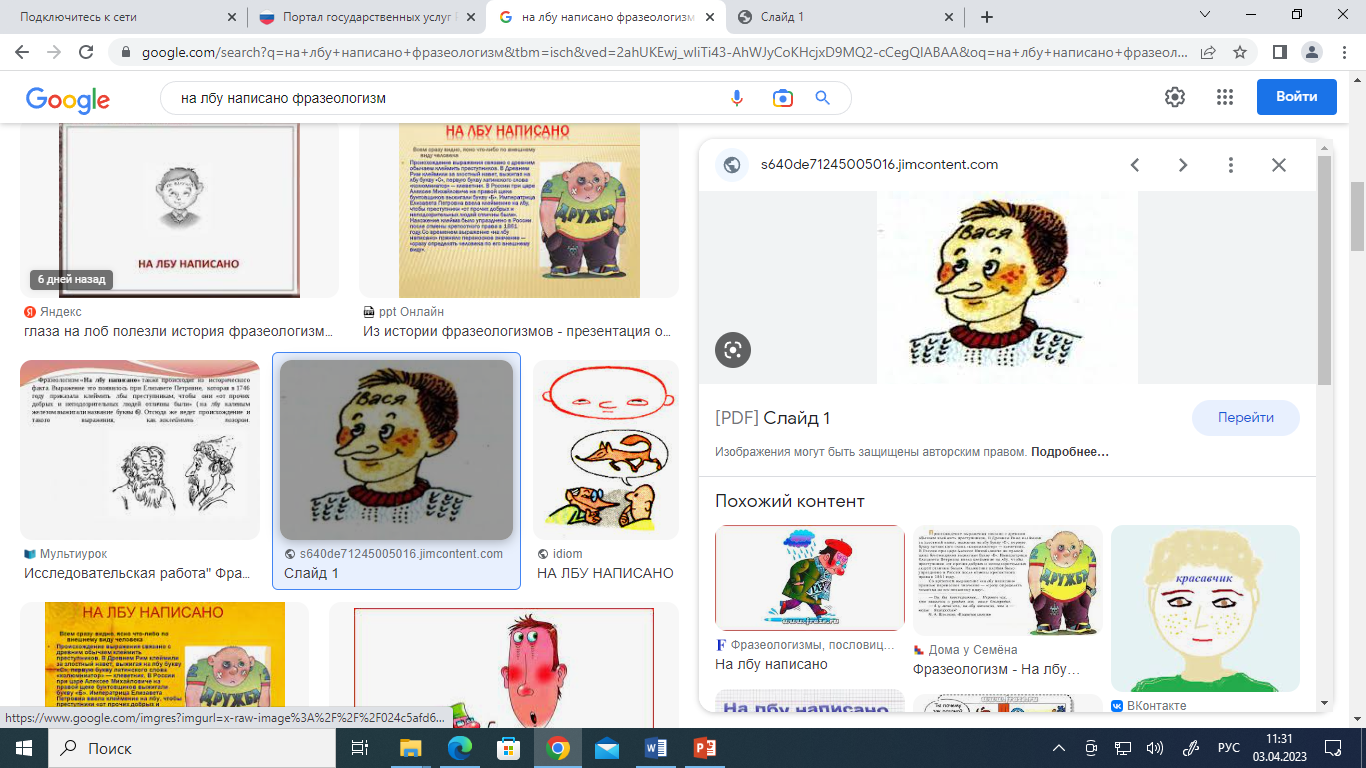 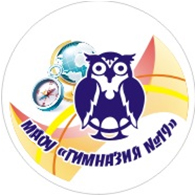 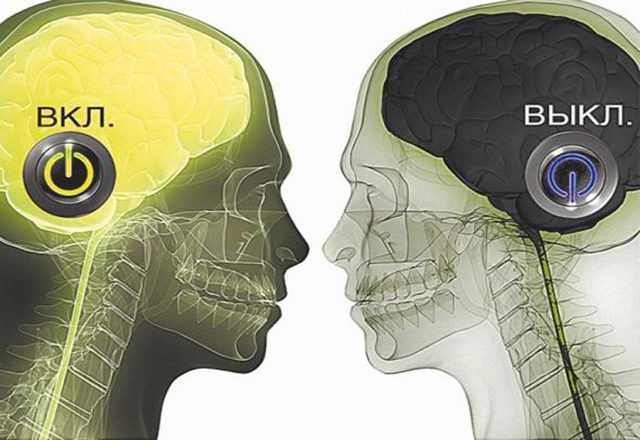 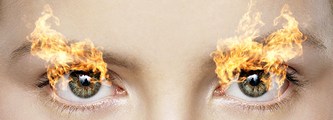 ГЛАЗА
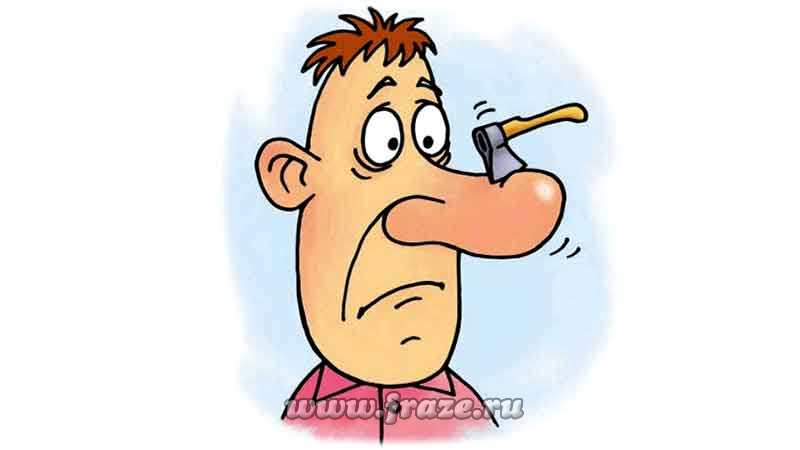 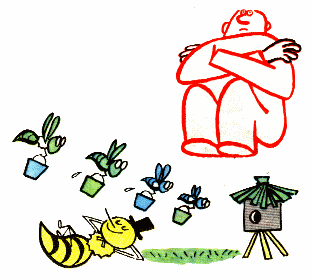 ГОЛОВА
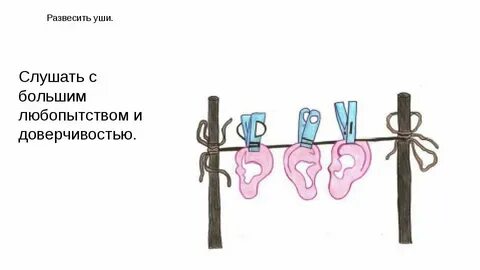 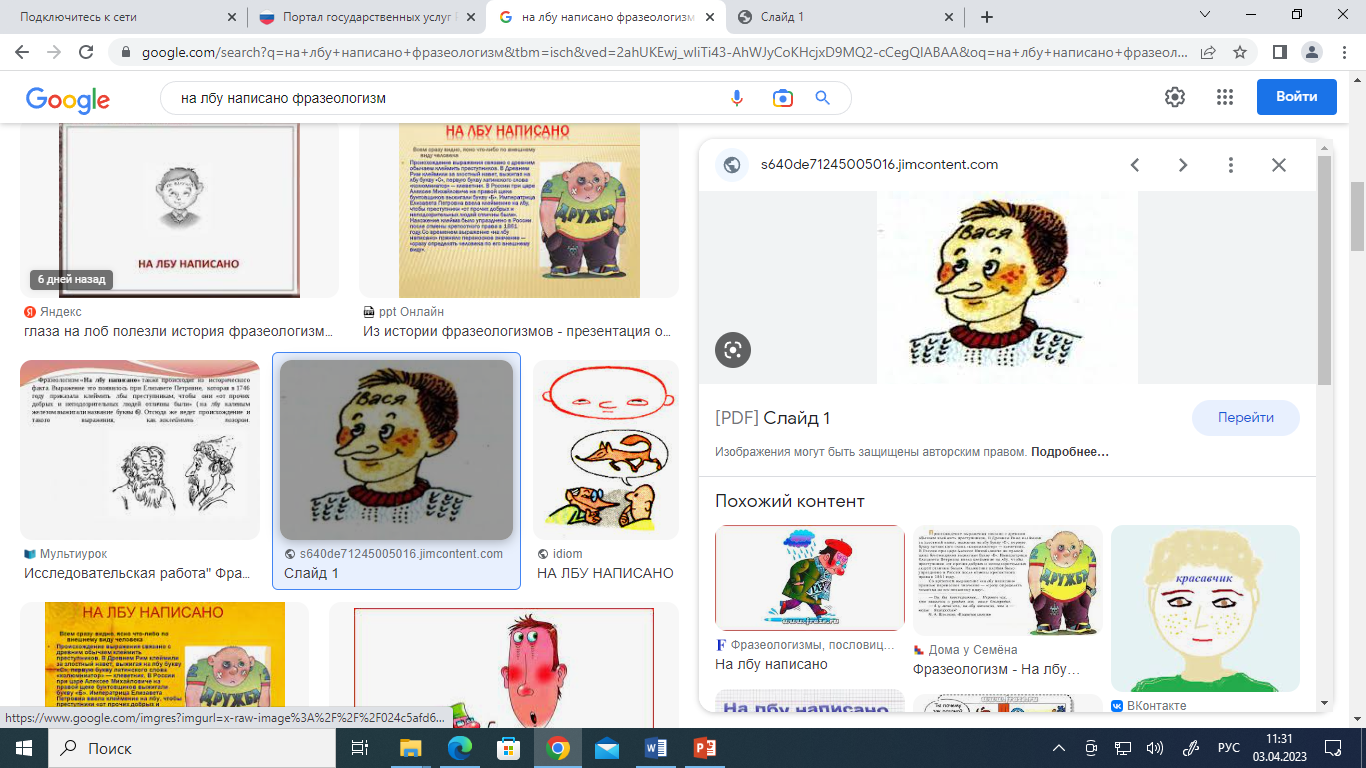 ПОЗА
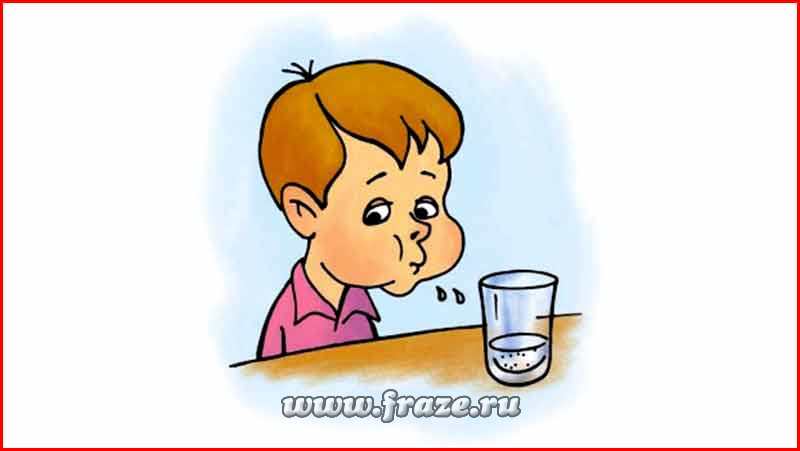 НОС
ЛОБ
УШИ
РОТ
Описание внешности человека
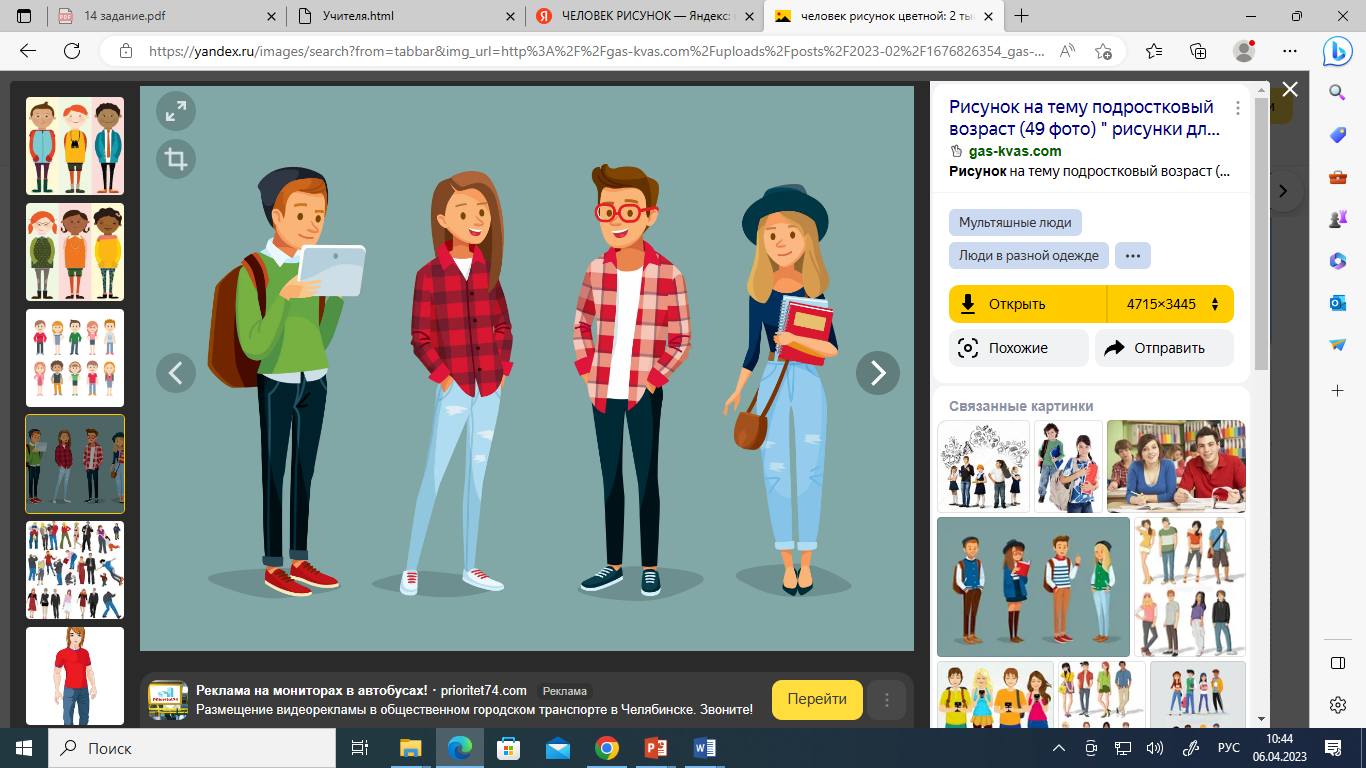 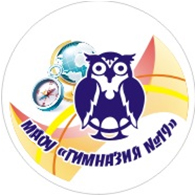 «Но как он постарел! …я смотрел на его седину, на глубокие морщины давно небритого лица, на сгорбленную спину - и не мог надивиться, как три или четыре года могли превратить бодрого мужчину в хилого старика…”

«Станционный смотритель»
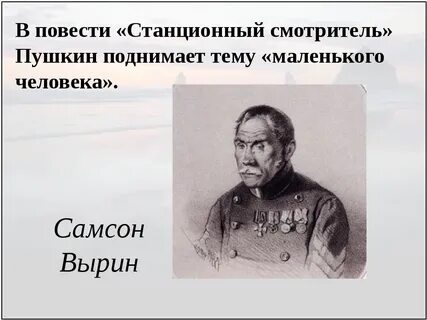 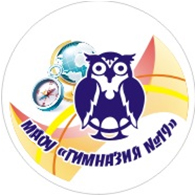 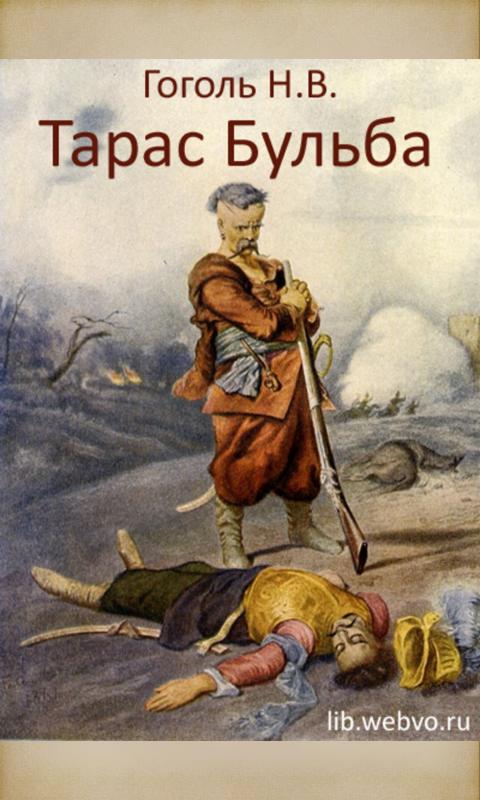 Толстый мужчина средних лет с прямой осанкой, большими усами. Он одет в типичную козацкую одежду: в шаровары, которые были «шире Чёрного моря», папаху с красным верхом. 

«Тарас Бульба»
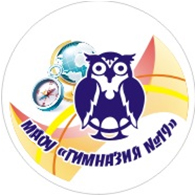 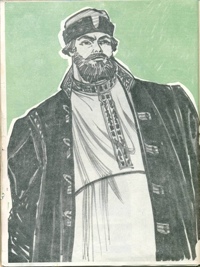 Молодой купец. Статный красивый молодец: «могучие плечи», «соколиные очи» - настоящий русский богатырь.

«Песня про царя Ивана Васильевича, молодого опричника и удалого купца Калашникова»
Купец Калашников
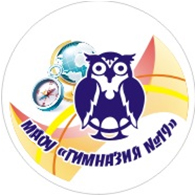 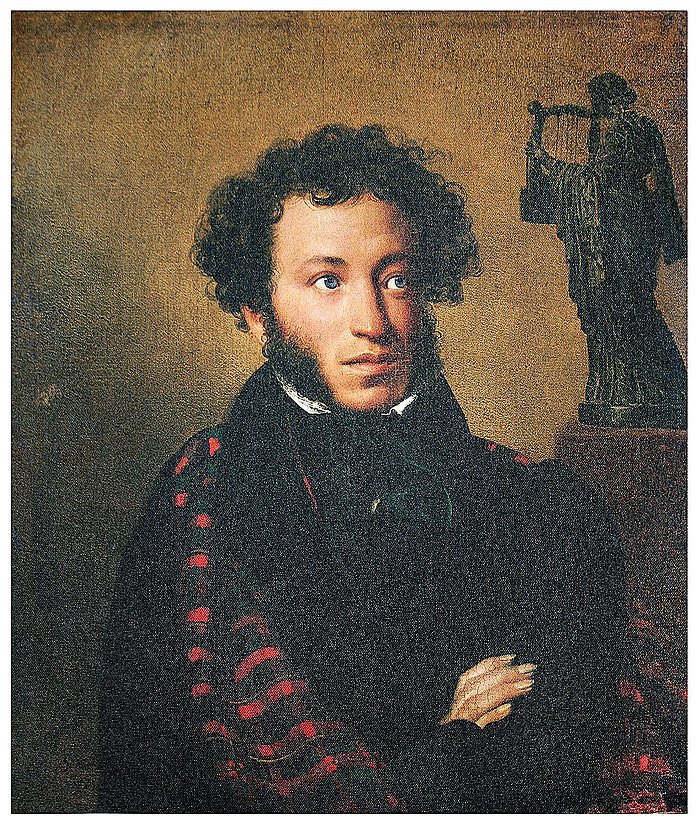 Александр Сергеевич Пушкин
Художник 
Орест Адамович 
Кипренский
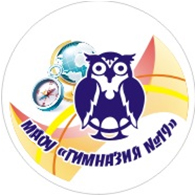 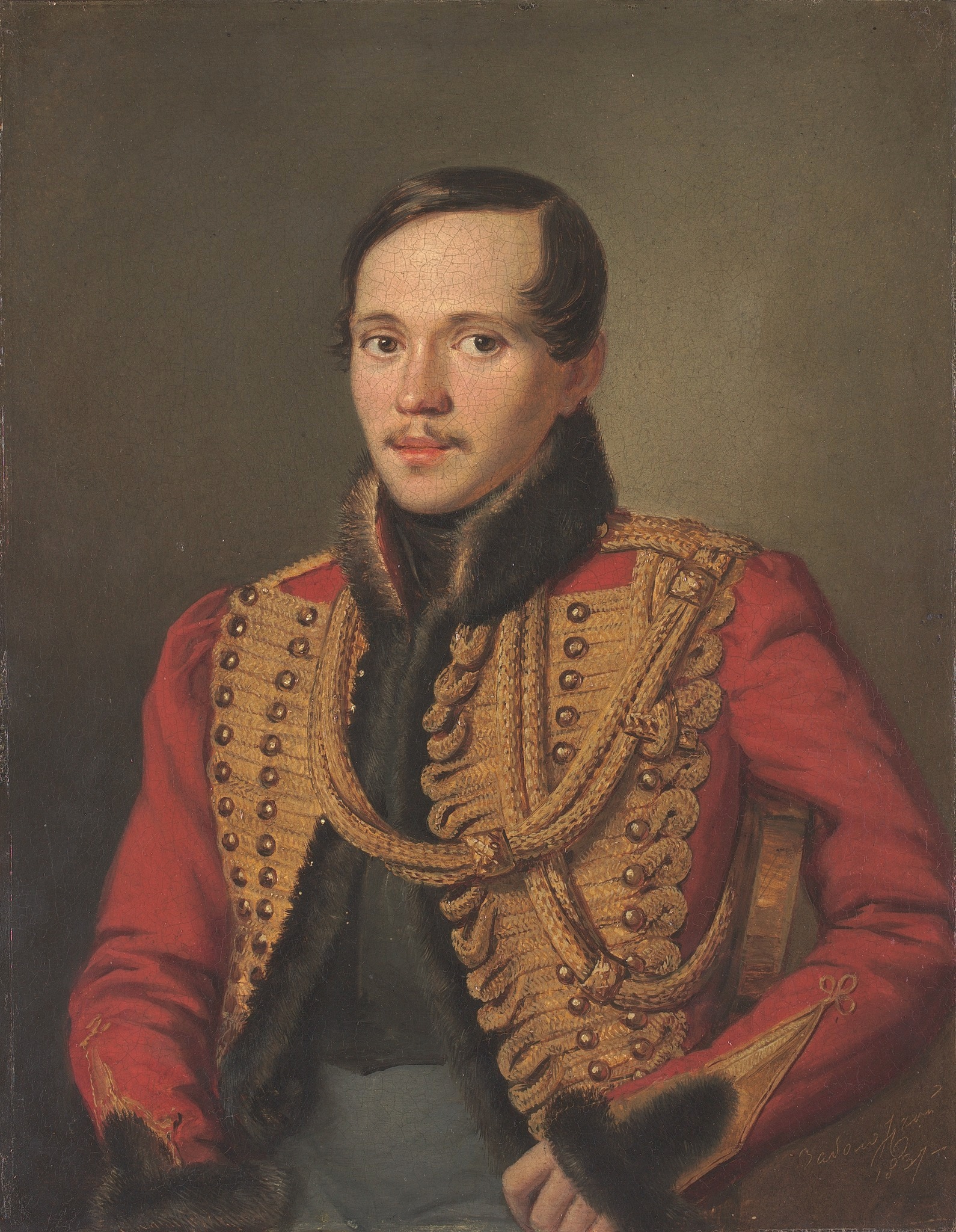 Михаил Юрьевич Лермонтов
Художник 
Петр Ефимович
Заболотский
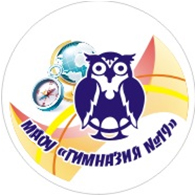 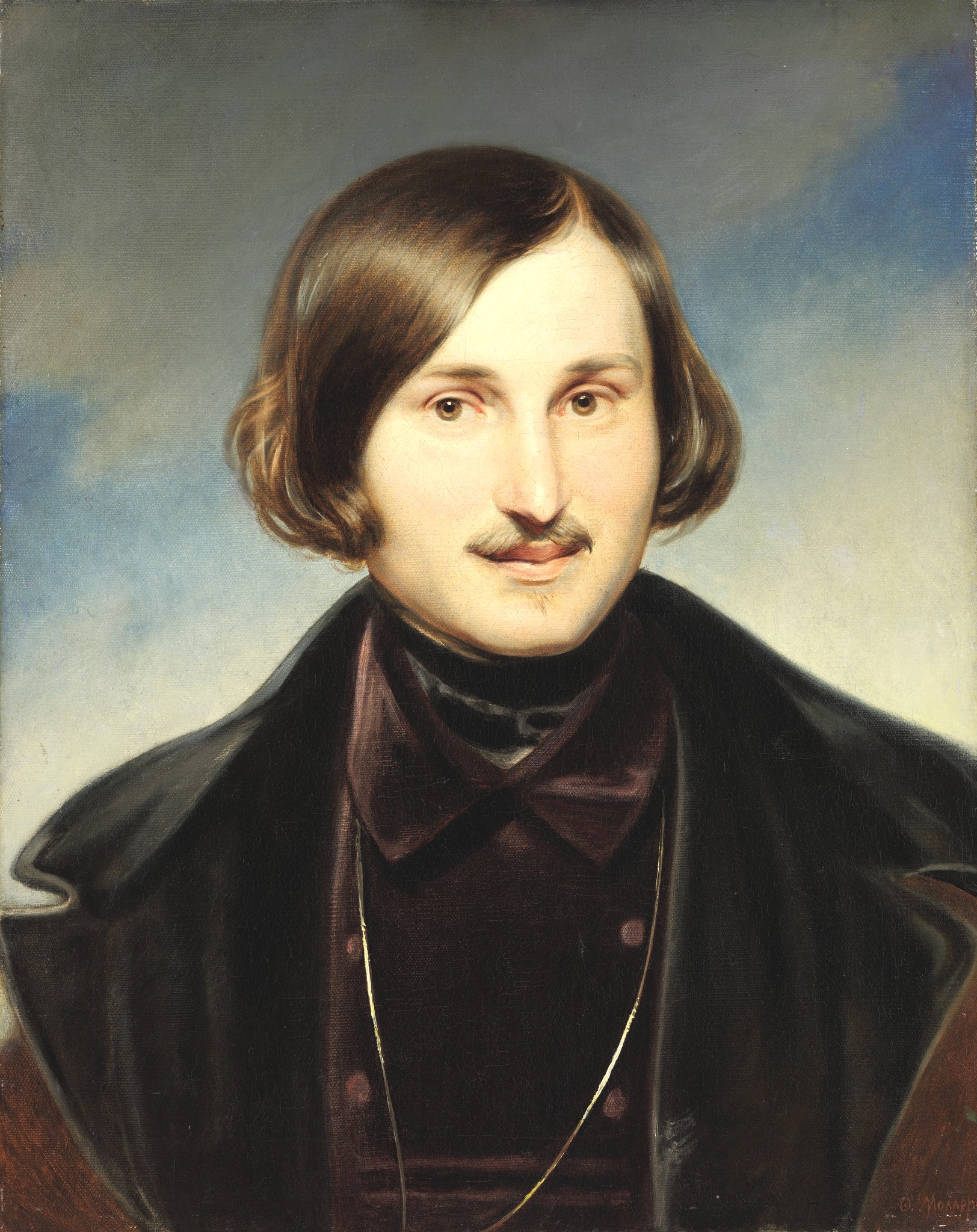 Николай Васильевич Гоголь
Художник 
Фёдор Антонович Моллер
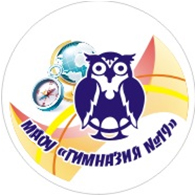 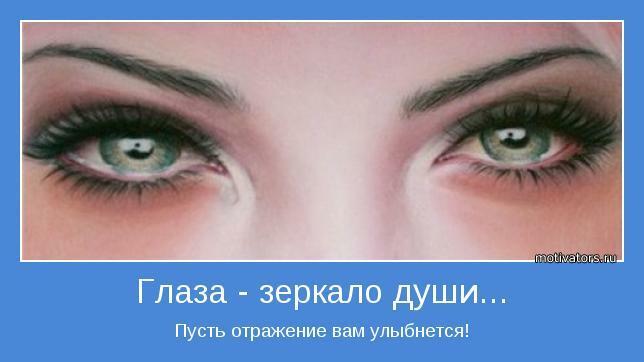 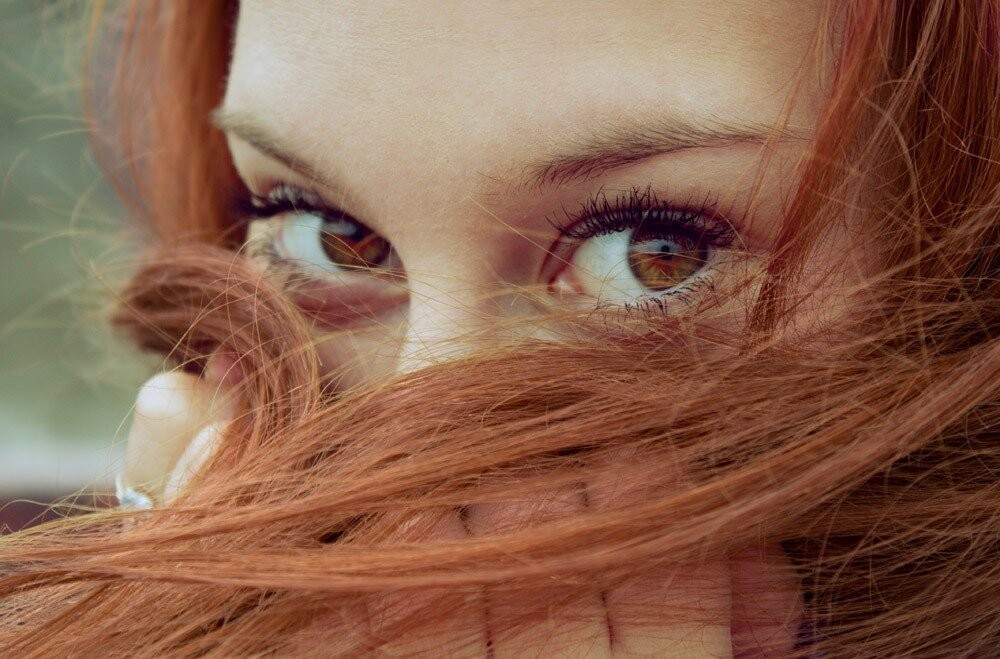